Геометрия
7
класс
Тема:
             
 Угол. Сравнение углов.
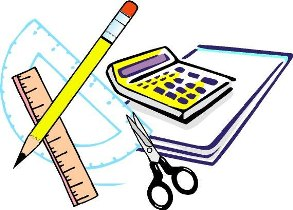 Яшнабадский район. Школа № 161.
Учитель математики Наралиева Ш.Ш.
План урока:
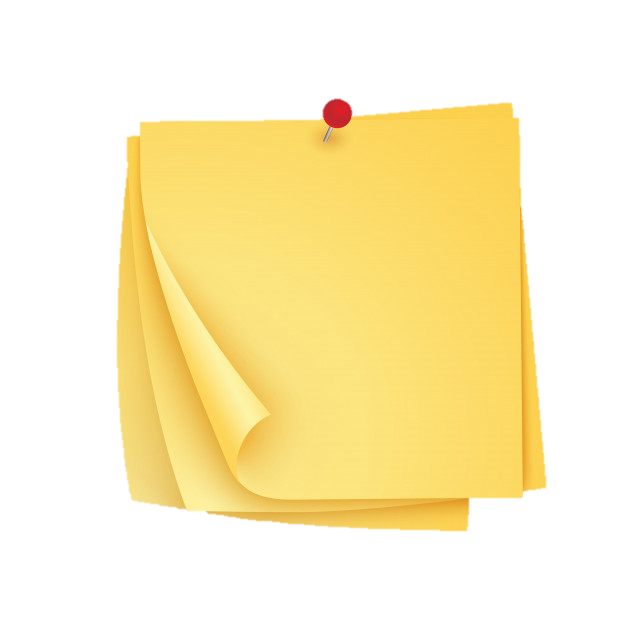 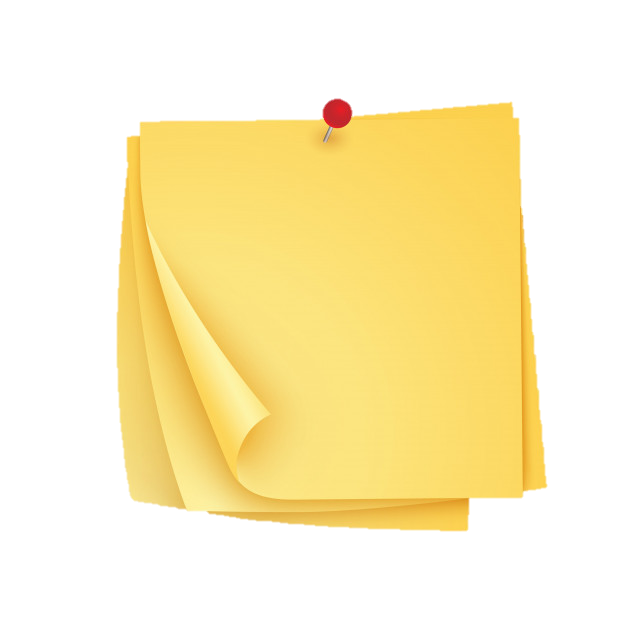 Повторение
 пройденного
Угол. 
Сравнение 
углов
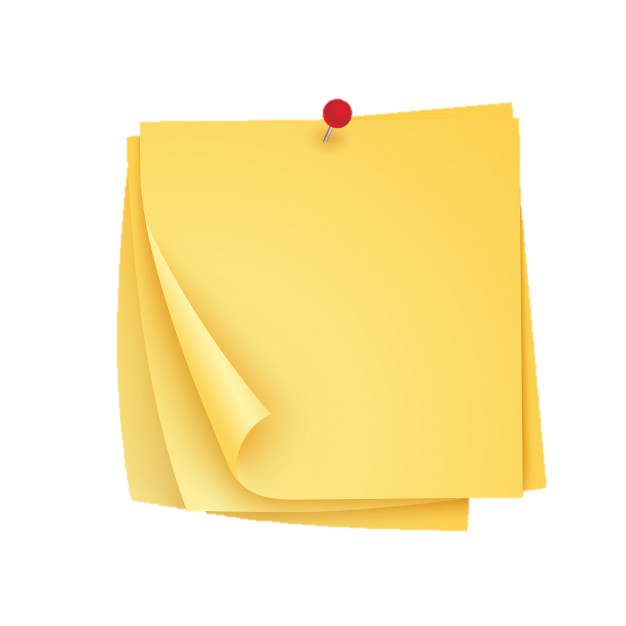 Решение
 задач
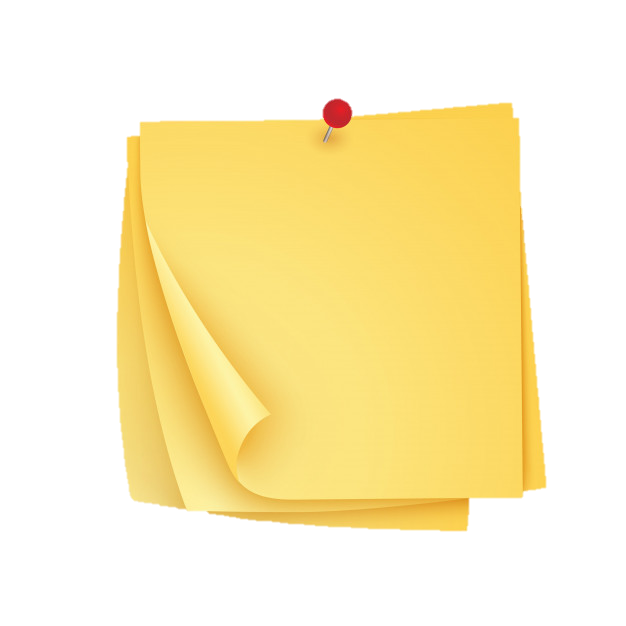 Задания 
для 
закрепления
1
2
3
4
5
1. Часть плоскости, ограниченная окружностью.
1
к
р
у
г
2
3
4
5
2. Отрезок, соединяющий две точки окружности и проходящий через её центр.
1
к
р
у
г
2
д
и
а
м
е
т
р
3
4
5
3. Отрезок, соединяющий две точки окружности.
1
к
р
у
г
2
д
и
а
м
е
т
р
3
х
о
р
д
а
4
5
4. Отрезок, соединяющий центр окружности с любой её точкой.
1
к
р
у
г
2
д
и
а
м
е
т
р
3
х
о
р
д
а
4
р
а
д
и
у
с
5
5. Точка, в которую устанавливают иголку циркуля для построения окружности.
1
к
р
у
г
2
д
и
а
м
е
т
р
3
х
о
р
д
а
4
р
а
д
и
у
с
5
ц
е
н
т
р
о
1
к
р
у
г
2
д
и
а
м
е
т
р
у
ж
н
3
х
о
р
д
а
4
р
а
д
и
у
с
5
ц
е
н
т
р
ь
Отрезок соединяющий центр окружности с 
какой-либо точкой на окружности – радиус.
Центр окружности.
Радиус окружности.
Отрезок соединяющий 
две точки окружности
– хорда.
Хорда окружности.
Хорда, проходящая через центр окружности – диаметр.
Диаметр окружности.
[Speaker Notes: Слово подчеркнуто, значит есть гиперссылка (при клике появляется определение)]
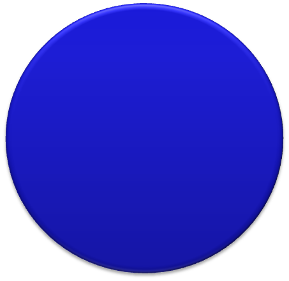 У круга есть одна подруга,
Знакома всем её наружность,
Она идёт по краю круга,
И называется окружность.
О
r
d
Сравни диаметр и радиус.
Проверка.
В
или
O
P
А
Радиусы: ОВ, ОА, ОР
Какие из отрезков, изображенных на рисунке, являются хордами окружности, диаметрами окружности, радиусами окружности.
K
Хорды: СD, KL, MN
В
Диаметр: АВ
N
M
L
P
O
C
А
D
Задание:
Найдите диаметр окружности, радиус 
которой равен: а) 8 мм; б) 15 см.
a) r=8 мм
d=r∙2=8∙2=16 мм
d
б)r=15 cм
d=r∙2=15∙2=30 cм
8 мм
Отгадайте ребус:
Д
А
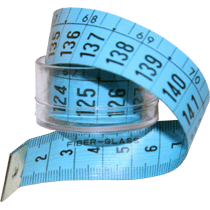 Д
А
МЕТР
И
[Speaker Notes: Рисунки Савченко Е.М.]
А
В
Луч АВ
Луч ВА
Угол АОВ
А
Угол ВОА
Луч ОА
Угол О
О
Луч ОВ
Углом называется фигура, состоящая из точки и двух лучей, исходящих из неё.
В
Стороны угла – лучи ВА и ВМ.
А
Вершина угла – точка В
Луч ВА
В
Луч ВМ
М
А
О
В
Назовите углы
Е
1
А
Внешняя область угла
Внутренняя область 
            угла АВМ
В
М
L
R
А
Z
H
D
F
K
т
В
P
C
S
O
E
М
Которые из отмеченных точек лежат внутри угла?
Какие во внешней области?
N
О
Е
С
Сравнение углов
АВМ = ОЕС
А
Совместились стороны ВА и ЕО
В
Совместились вершины В и Е
М
Совместились стороны ВМ и ЕС
О
Е
С
Сравнение углов
АВМ >ОЕС
А
Совместились вершины В и Е
В
Совместились стороны ВМ и ЕС
М
О
Е
С
Сравнение углов
АВМ < ОЕС
А
Совместились вершины В и Е
В
М
Совместились стороны ВМ и ЕС
О
Е
С
Сравнение углов
АВМ = ОЕС
А
В
М
О
Е
С
Сравнение углов
АВМ ˃ ОЕС
А
В
М
А
Развёрнутый угол
            ∠АОВ
О
В
Два дополнительных друг другу луча образуют развёрнутый угол.
12
11
1
10
2
3
9
4
8
5
7
6
Луч ОА, луч ОВ
      ∠АОВ- развёрнутый
А
О
В
Развернутый угол - это угол,  стороны 
которого лежат на одной прямой.
Начертите четыре луча: ОА, ОВ, ОС, ОD. 
Запишите названия углов, сторонами которых являются эти лучи. 
На сколько частей эти лучи делят плоскость?
А
∠АОВ
∠ВОС
∠СОD
∠DОA
D
∠BОD
∠АОC
О
В
На 4 части
С
[Speaker Notes: №1585.  Математика 5 класс. Н.Я.Виленкин.]
Начертите угол АОВ  и проведите внутри него луч ОС. Назовите и обозначьте углы, на которые этот луч делит угол АОВ.
А
С
О
∠AOС и
∠СOВ
В
[Speaker Notes: №1587.  Математика 5 класс. Н.Я.Виленкин.]
Задание из учебника
№ 8 . Определите и назовите углы, изображенные
на рисунке 8 .
∠AOD,
∠BOC
А
∠AOC,
∠BOD
D
O
С
∠AOB,
∠COD
В
Назовите углы, изображённые на рисунке
А
Т
∠АОВ, ∠ВОС, ∠СОК, 
∠КОЕ, ∠ЕОТ, ∠ТОА,
∠АОС, ∠ВОК, ∠СОЕ,
∠КОТ, ∠ЕОА, ∠ТОВ,
∠АОК, ∠ВОЕ, ∠ТОС.
В
О
Е
С
К
Задание для закрепления
№ 3, 4, 5, 6. 
(стр. 29)

Для следующего урока подготовить транспортир.
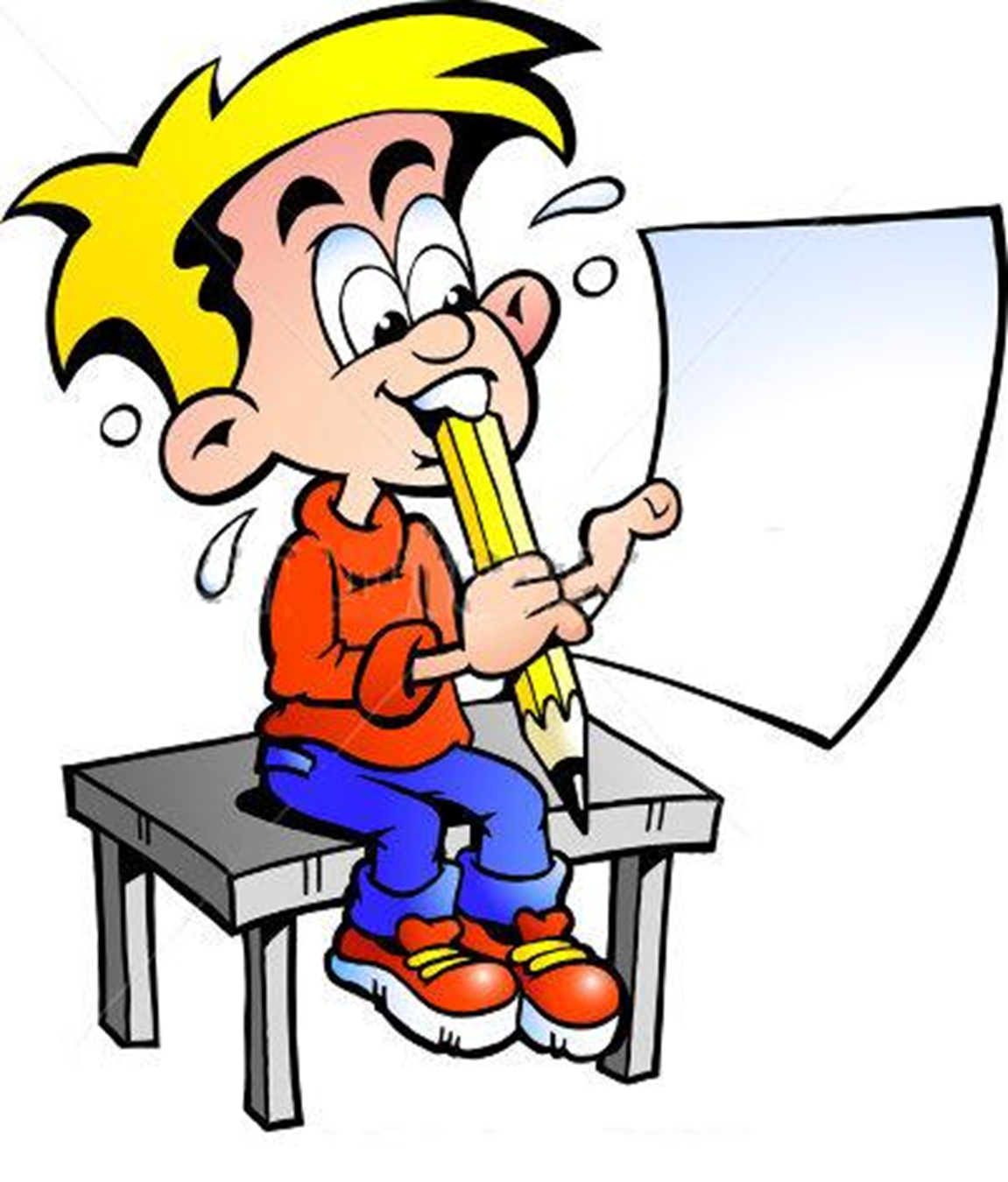